Kémiai reakciók
Kémiai reakciók
Kémiai reakciónak tekintünk minden olyan változást, amely során a kiindulási anyag(ok) átalakul(nak) és egy vagy több új anyag keletkezik.
Kémiai reakciók
A kémiai reakciók jellemzői:
a reakcióban résztvevő anyagok kémiai kötései felbomlanak és új kötések jönnek létre,
megváltozik a reakcióban résztvevő anyagok elektronszerkezete,
megváltozhatnak a fizikai tulajdonságok,
megváltozik a reakcióban résztvevő anyagok anyagi minősége.
Kémiai reakciók
Színváltozással járó kémiai reakciók
Halmazállapot-változással járó kémiai reakciók
Szaggal járó kémiai reakciók
Hang-, fényhatással járó kémiai reakciók
Felmelegedéssel vagy lehűléssel járó reakciók
Kémhatás-változással járó reakciók
Kémiai reakciók – csináljuk együtt!
Színváltozással járó kémiai reakciók
Pl.: 
ammónium-dikromát hevítése 
cukor hevítése
magnéziumszalag égetése 
réz-szulfát-oldat és ammónia-oldat reakciója
Kémiai reakciók – csináljuk együtt!
Halmazállapot-változással járó kémiai reakciók
Pl.:
bárium-klorid-oldat és nátrium-szulfát oldat reakciója (BaSO4 csapadék képződése)
tömény ammónia-oldat és tömény sósav-oldat gőzeinek reakciója (NH4Cl füst képződése)
vízbontás
Kémiai reakciók – csináljuk együtt!
Szaggal járó kémiai reakciók
Pl.:
vas-szulfid és sósavoldat reakciója (H2S gáz fejlődés)
nátrium-szulfit és sósavoldat reakciója (SO2 gáz képződése
Kémiai reakciók – csináljuk együtt!
Hang-, fényhatással járó kémiai reakciók
Pl.:
durranógáz próba
süvöltő lángcsóva1
[1] https://www.youtube.com/watch?v=rn1s4XPaHsk (2015-06-30).
Kémiai reakciók – csináljuk együtt!
Felmelegedéssel vagy lehűléssel járó reakciók
Pl.:
nátrium reakciója vízzel
cukor és tömény kénsav reakciója
szilárd bárium-hidroxid és ammónium-nitrát reakciója
Kémiai reakciók – csináljuk együtt!
Kémhatás-változással járó reakciók
Pl.:
ammónia-oldat és sósavoldat reakciója (közömbösítés)
ecet és szódabikarbóna reakciója
Kémiai reakciók
Melyek az alábbi reakciók legjellegzetesebb változásai?
Kémiai reakciók
Melyek az alábbi reakciók legjellegzetesebb változásai?
Termokémia
A reakciók energiaviszonyaival a TERMOKÉMIA foglalkozik.
Endoterm reakciók:
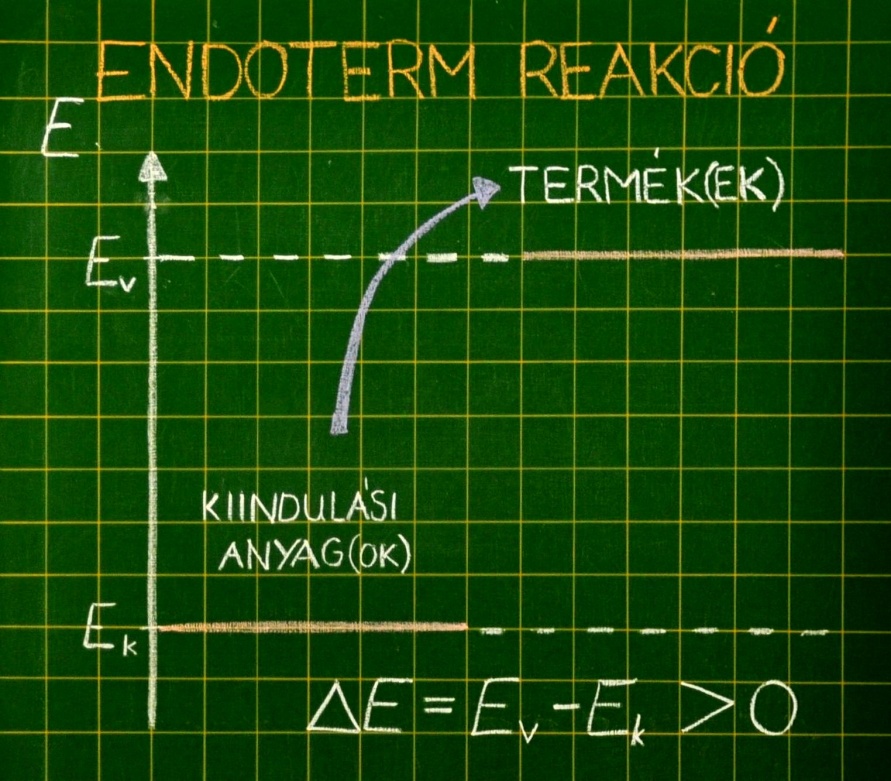 vízbontás
szilárd bárium-hidroxid és ammónium-nitrát reakciója
Termokémia
A reakciók energiaviszonyaival a TERMOKÉMIA foglalkozik.
Exoterm reakciók:
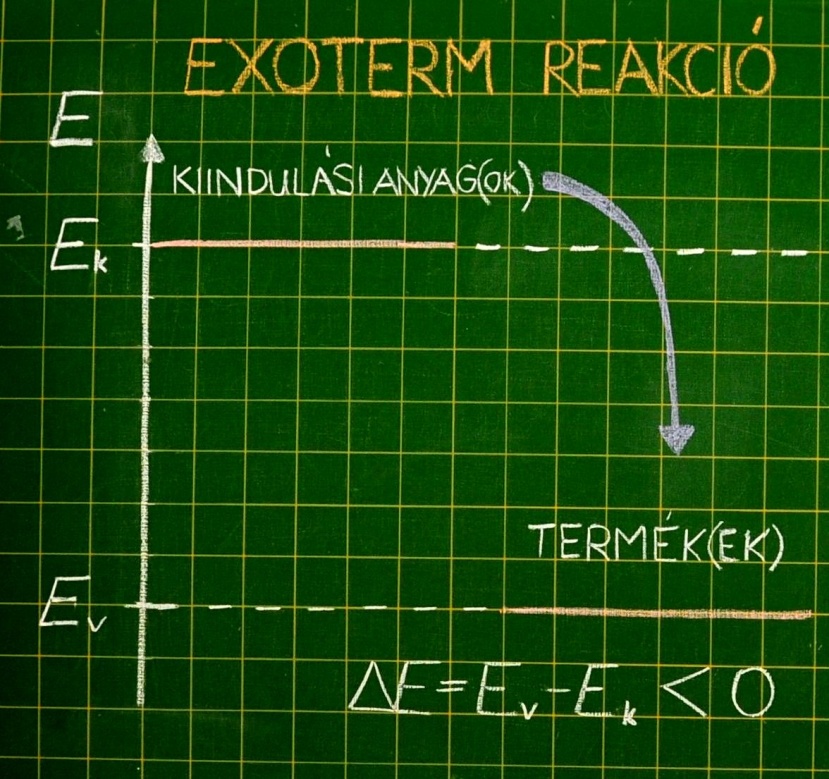 magnéziumszalag égése
nátrium reakciója vízzel
cukor és tömény kénsav reakciója
Termokémia
A reakciók energiaviszonyaival a TERMOKÉMIA foglalkozik.
Endoterm reakciók:
Exoterm reakciók:
a vizsgált rendszer energiatartalma nő,
a környezetből energiát vesz fel,
a reakcióhő előjele pozitív.
a vizsgált rendszer energiatartalma csökken,
a környezetnek energiát ad át a rendszer,
a reakcióhő előjele negatív.
Tömegmegmaradás törvénye
Vizsgáljuk meg, hogy van-e különbség a kiindulási anyagok együttes tömege és a termékek tömege között! 
Ólom-nitrát és kálium-jodid reakciója
Réz-szulfát és nátrium-hidroxid oldat reakciója
Tömegmegmaradás törvénye
A kémiai reakcióban a kiindulási anyagok együttes tömege megegyezik a keletkezett anyagok együttes tömegével. 
Ez a tömegmegmaradás törvénye.
A kémiai egyenlet (reakcióegyenlet)
nátrium + víz = nátrium-hidroxid + hidrogén


Kicsit rövidebben:
2 Na + 2 H2O = 2 NaOH + H2

Mit jelentenek a „kódok”?
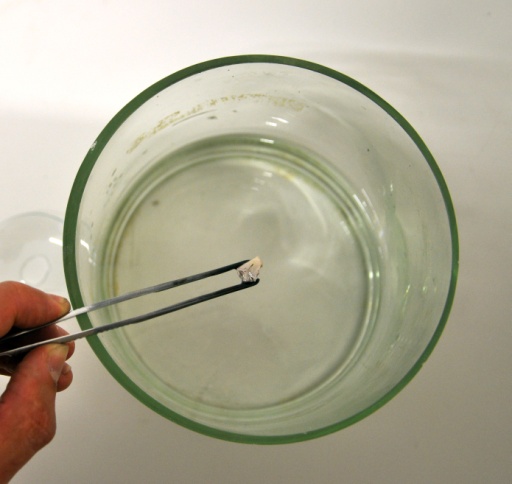 Ez így elég hosszú…
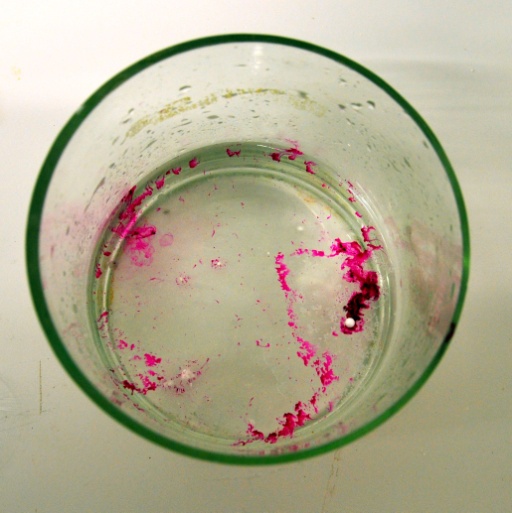 Nátrium
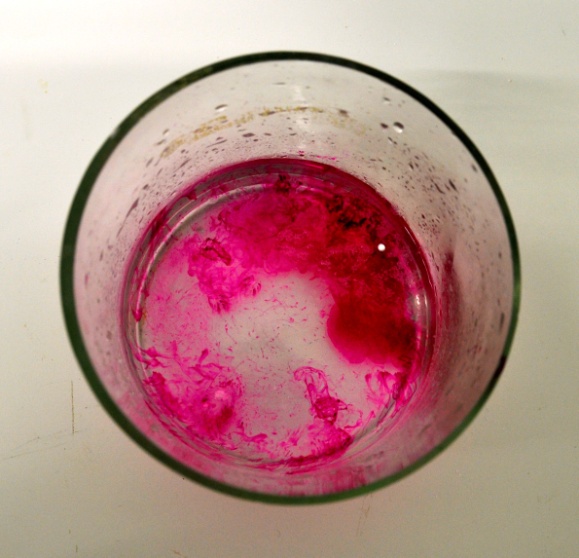 A kémiai egyenlet (reakcióegyenlet)
2 Na + 2 H2O = 2 NaOH + H2


A kémiai reakciókat reakcióegyenlettel írjuk le.

A reakcióegyenletben 
az elemeket vegyjellel jelöljük (pl: Na, Fe, Mg), 
a vegyületeket és molekulákat összegképlettel * adjuk meg (pl.: H2O, NaOH, H2).
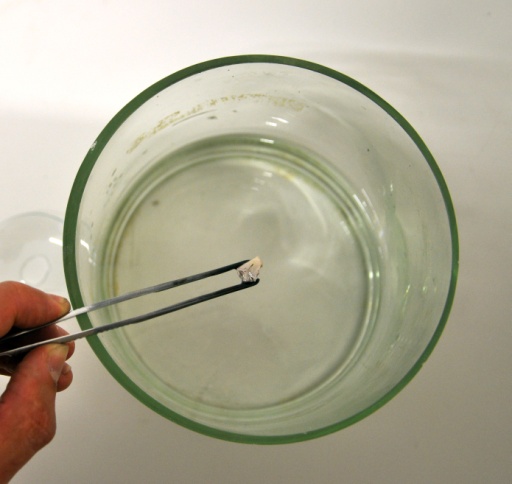 Ez egy kémiai egyenlet.
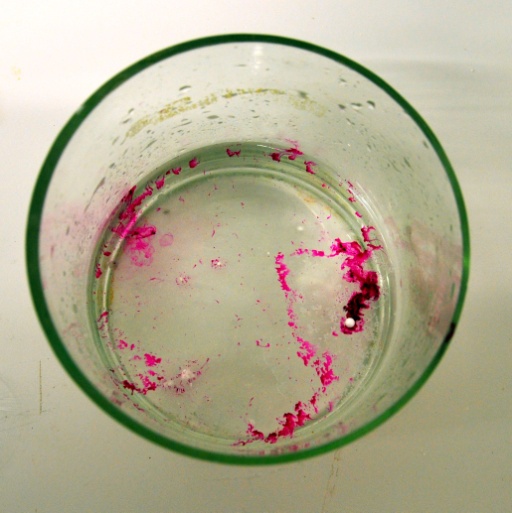 Nátrium
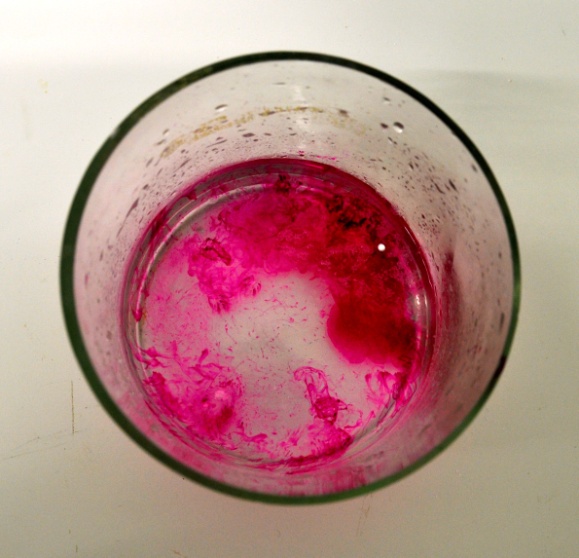 *Az összegképlet a molekulában lévő különböző atomok számát adja meg. A számot  az adott atom vegyjele után alsó indexbe tesszük.
A kémiai egyenlet (reakcióegyenlet)
2 Na + 2 H2O = 2 NaOH + H2


A kémiai egyenlet az egymással maradék nélkül reagáló anyagokat, a képződő termékeket és mindezek anyagmennyiségét mutatja.

A kémiai egyenlet bal oldalán a reakcióban részvevő anyagok, jobb oldalán pedig a képződött termékek szerepelnek.
Ez egy kémiai egyenlet.
A reakcióegyenletek felírásához használható összefüggések
Adott anyagmennyiségű (n) anyag tömege (m), ill. részecskéinek a száma (N) megadható az alábbi összefüggésekkel:
m = n • M 	

N = n • NA
M az anyag moláris tömege
Kémiai számítások menete
Felírjuk és rendezzük a reakcióegyenletet.
Felírjuk az anyagmennyiségeket.
Ebből kiszámítjuk a tömegeket/részecskék számát. 
Kiszámoljuk az kérdésben szereplő mennyiséget.
Kémiai számítások – gyakoroljunk együtt
56 g vas 56 gramm kénnel reagál?
Fe    +  S   =    FeS
Reakcióegyenlet:

A reakcióegyenlet jelzi, hogy:
1 db Fe atom 1 db S atommal egyesül és 1 db FeS molekula képződik. A vas atom és a kén atom tömege különbözik és nagyon kicsi, ezért 6 • 1023 db (1 mol) vas atom és ugyanennyi kénatom reakcióját tekintjük.


Anyagmennyiségek:
Ennyi atom tömege már jól mérhető mérlegen…
1 mol Fe + 1 mol S = 1 mol FeS
Kémiai számítások – gyakoroljunk együtt
56 g vas 56 gramm kénnel reagál?
Anyagmennyiségek:

Tömegek: 

Tehát:
56 gramm vas NEM 56 gramm kénnel, hanem csupán 32 gramm kénnel lép reakcióba.
 
A kémiai reakciók szempontjából nem a reagáló anyagok tömege, hanem a részecskék száma, vagyis azok ANYAGMENNYISÉGE számít.
1 mol Fe + 1 mol S = 1 mol FeS 

 	56 g   + 32 g 	    =       88 g
Kémiai számítások – gyakoroljunk együtt
24 g szén égésekor hány gramm szén-dioxid keletkezik?
C    +  O2   =    CO2 

    1 mol C + 1 mol O2 = 1 mol CO2 

 	12 g   + 32 g 	    =       44 g
Reakcióegyenlet:

Anyagmennyiségek:

Tömegek:
• 2
• 2
X g
24 g
Feladat:  
Ha 12 g szén égésekor 44 g  szén-dioxid képződik, 
akkor 24 g égésekor hány gramm?
Egyenes arányosság alapján:
X = 88 g
KÖSZÖNÖM A FIGYELMET!